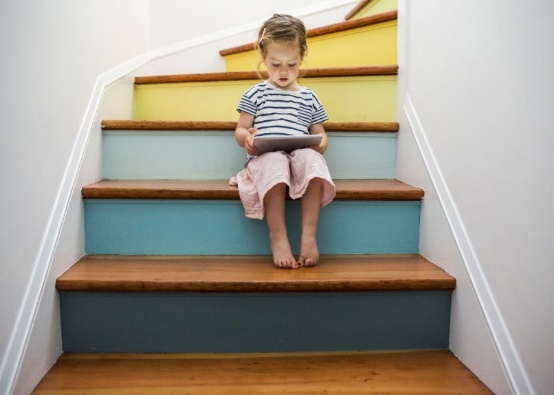 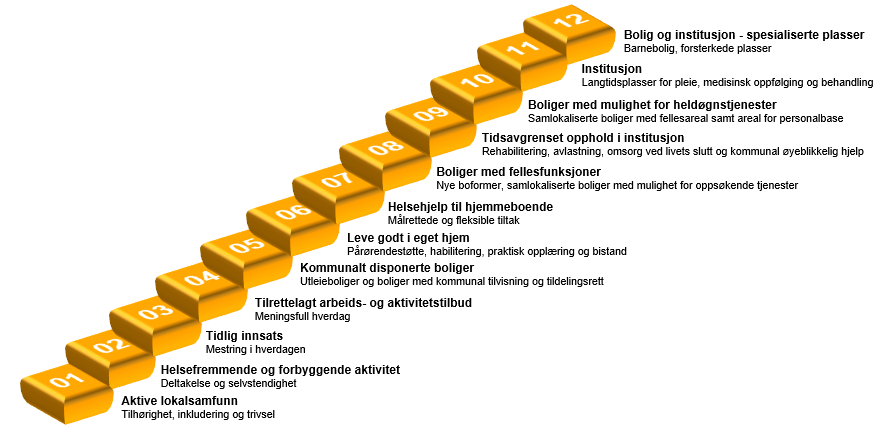 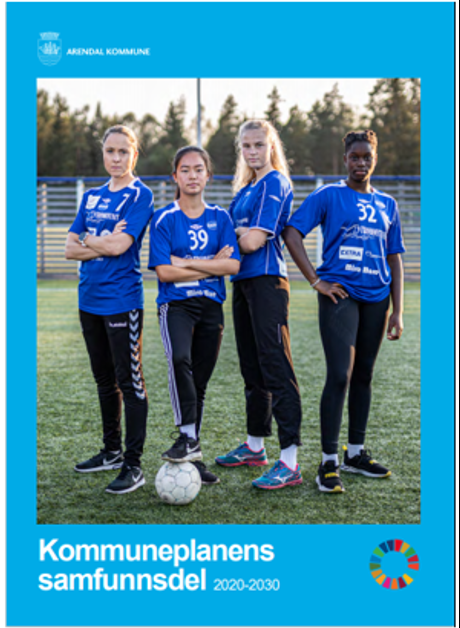 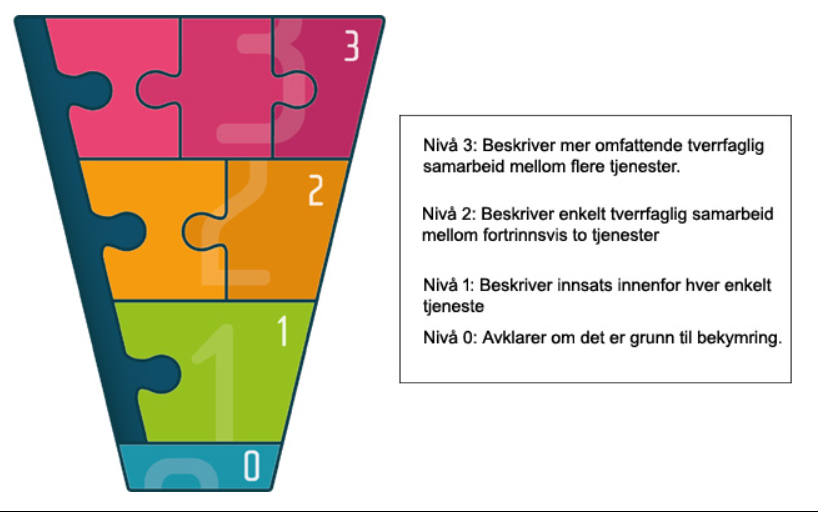 Hvordan systematisere det vi har?
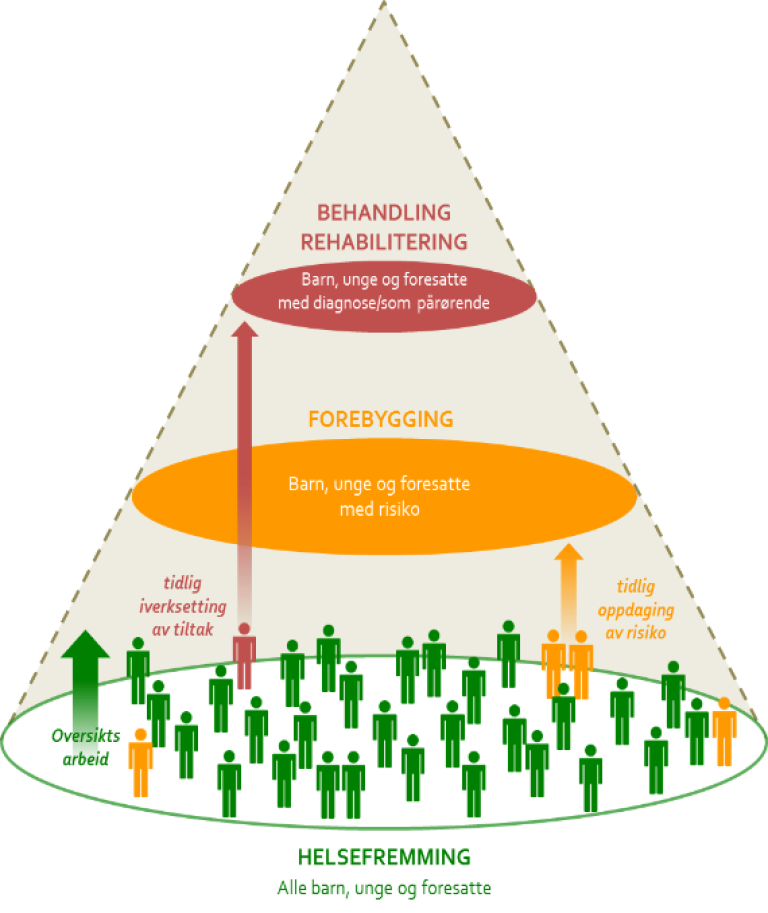 For å forebygge at barn og unge utsettes for omsorgssvikt eller utvikler atferdsvansker

Elisabeth Nærestad
Leder for bedre tverrfaglig innsats (BTI)
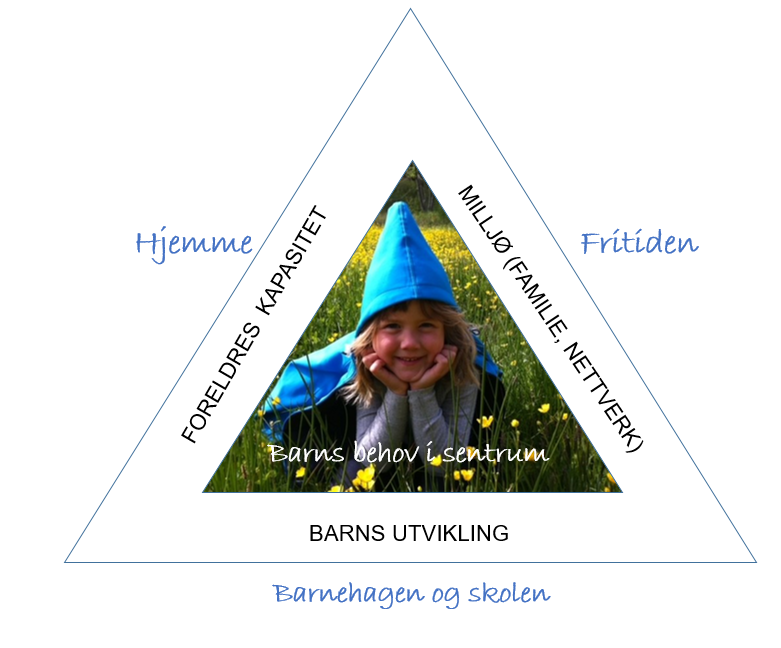 Alle barn og unge i Arendal skal få støtten de trenger til å ha det bra hjemme, i barnehagen og i fritiden
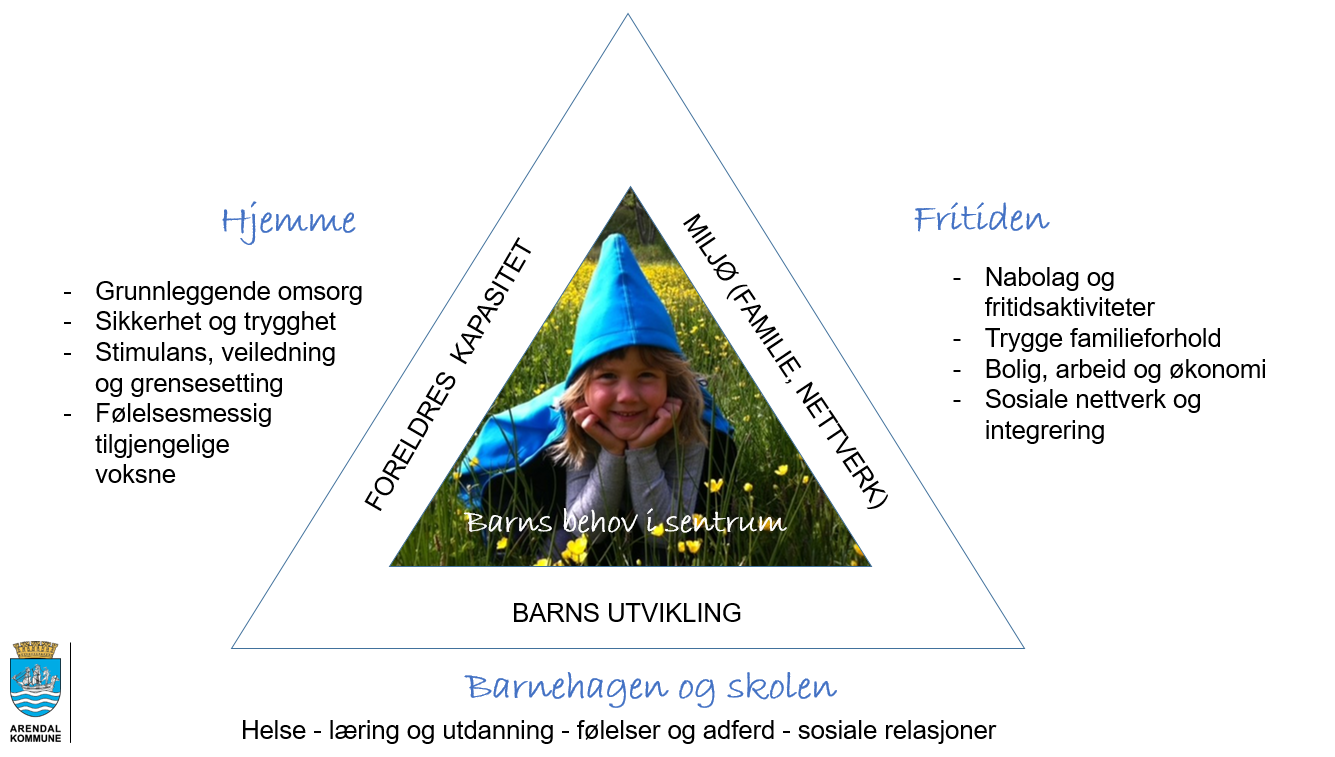 ICS-modellen benyttes her
H-dir: Metoder for tidlig identifisering av risiko
Bufdirs tjenestekatalog
Unge egders liv og levekår – Agder FK
[Speaker Notes: Trekantmodellen visualiserer sammenhenger
ICS står for Integrated Children’s System]
Risikosituasjoner ved utvikling av adferdsvansker og omsorgssvikt.(Basert på forskningsoppsummering av Kvello, presentert for Arendal kommune av Anne –Kristin Imenes, KoRus)
skadelig omsorg
vold og overgrep
emosjonell utilgjengelighet/fjernhet hos foresatte
alkohol og rus under graviditet
foresatte med psykisk lidelse eller rusmisbruk 
utviklingsvansker som ikke blir forstått og hjulpet
skadelig psykososialt miljø i barnehage og skole
skadelige strukturelle betingelser (mangler i boligforhold, relativ fattigdom, multistressende miljø. 

Barn med psykiske og fysiske funksjonsnedsettelser er mer sårbare og muligens mer utsatt for risikosituasjoner, vold og overgrep enn mange andre barn.
[Speaker Notes: Risikosituasjoner kan være mye forskjellig, for eksempel 
1) skadelig omsorg
2) vold og overgrep
3) emosjonell utilgjengelighet/fjernhet hos foresatte (denne er viktig!)
4) alkohol og rus under graviditet
5) foresatte med psykisk lidelse eller rusmisbruk 
6)utviklingsvansker som ikke blir forstått og hjulpet
7) skadelig psykososialt miljø i barnehage og skole
8) skadelige strukturelle betingelser (mangler i boligforhold, relativ fattigdom, multistressende miljø. 

Barn med psykiske og fysiske funksjonsnedsettelser er mer sårbare og muligens mer utsatt for risikosituasjoner, vold og overgrep enn mange andre barn. For at kunnskapsspredning om tegn og signaler skal gi mening, bør kunnskapen om funksjonsvansker hos barn og smerteuttrykk også styrkes.]
BARNS BEHOV I SENTRUM – beskyttelse og risikosituasjoner
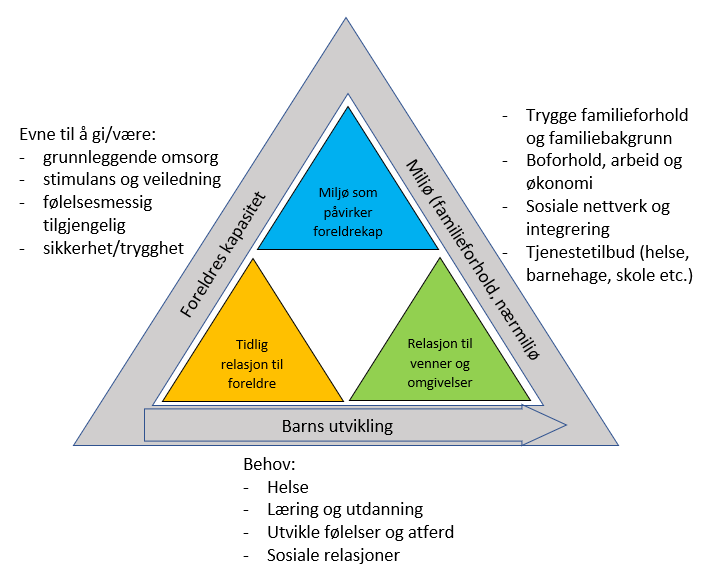 hjemme
fritid
Skadelige strukturelle betingelser for barns utvikling
mangler i boligforhold 
relativ fattigdom
multistressende miljø
Risikosituasjoner ved foreldres kapasitet
Skadelig omsorg
Vold og mishandling
Emosjonell utilgjengelighet / fjernhet hos foresatte


Alkohol og rus under graviditet
Foresatte med psykisk lidelse eller rusmisbruk
barnehage og skole
Risikosituasjoner for barns utvikling
Utviklingsvansker som ikke blir sett eller forstått
Skadelig psykososialt miljø i skoler og barnehager
Slik definerer vi forebyggende tiltak
Hva mener vi med rød, grønn, gul? 

Rød: Tiltak rettet mot barn, ungdom, foresatte med utfordringer som har påvirket barns utvikling negativt. 

Gul: Tiltak rettet mot barn og unge med forhøyet risiko, før symptomtrykket blir så stort at det påvirker barns utvikling

Grønn: Tiltak som er rettet mot alle barn, unge og foresatte og som styrker beskyttelsesfaktorer
Slik definerer vi forebyggende tiltak
Hva mener vi med tiltak:
Innsats fra kommunens tjenester som styrker beskyttelsesfaktorer rundt barn og unge
Kompenserende og avlastende tiltak som reduserer risikofaktorer i barns oppvekst
Stimulerings- og endringstiltak som re-etablerer beskyttelsesfaktorer
Risikosituasjoner ved foreldres kapasitet
Skadelig omsorg
Vold og mishandling
Emosjonell utilgjengelighet / fjernhet hos foresatte
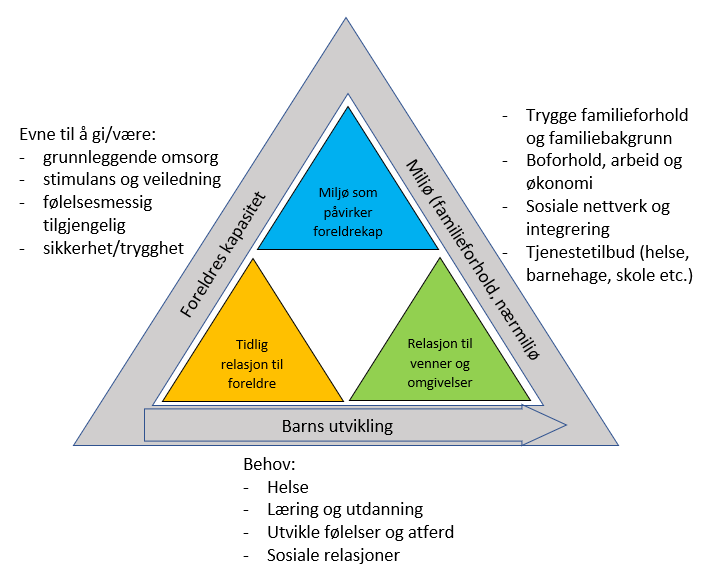 BV – barnevern
SK – skole
BHG – barnehage
HS - Helsestasjon
ST – spesialpedagogiske tjenester
LM – Livsmestring (Familietjenesten, psykisk helse voksne)
Risikosituasjoner ved foreldres kapasitet: - Foresatte med psykisk lidelse eller rusmisbruk - Alkohol og rus under graviditet
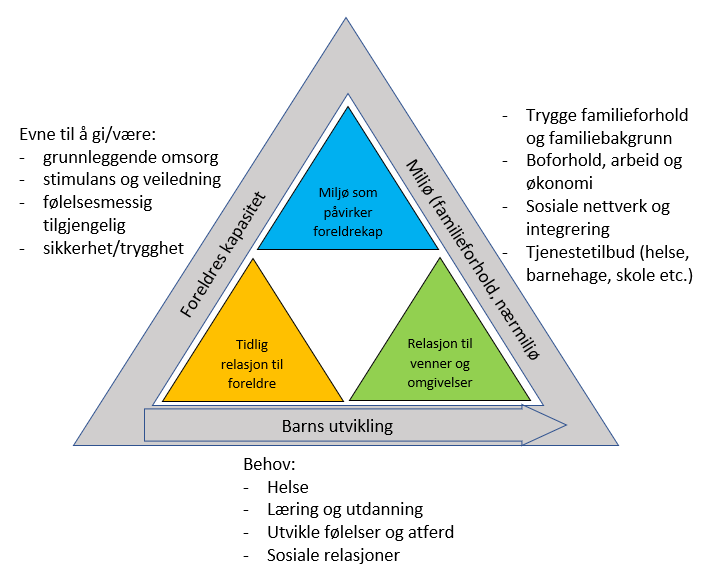 BV – barnevern
SK – skole
BHG – barnehage
HS - Helsestasjon
ST – spesialpedagogiske tjenester
LM – Livsmestring (Familietjenesten, psykisk helse voksne)
Skadelige strukturelle betingelser (mangler i boligforhold, relativ fattigdom, multistressende miljø)
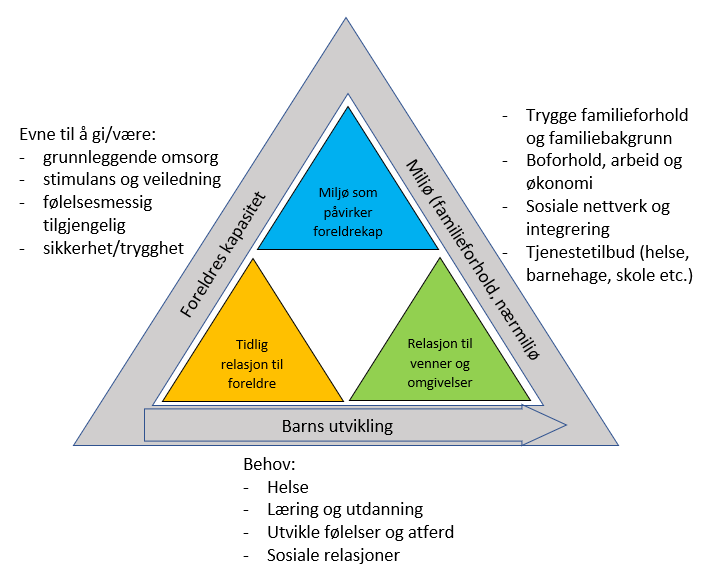 BV – barnevern
SK – skole
BHG – barnehage
HS - Helsestasjon
ST – spesialpedagogiske tjenester
LM – Livsmestring (Familietjenesten, psykisk helse voksne)
[Speaker Notes: Refleksjoner: 
Det er mange barnehager og skoler som har laget fine løsninger – ønske om å dele og lære av hverandre og finne fram til beste praksis. 
Vi har 20 skoler og 54 barnehager]
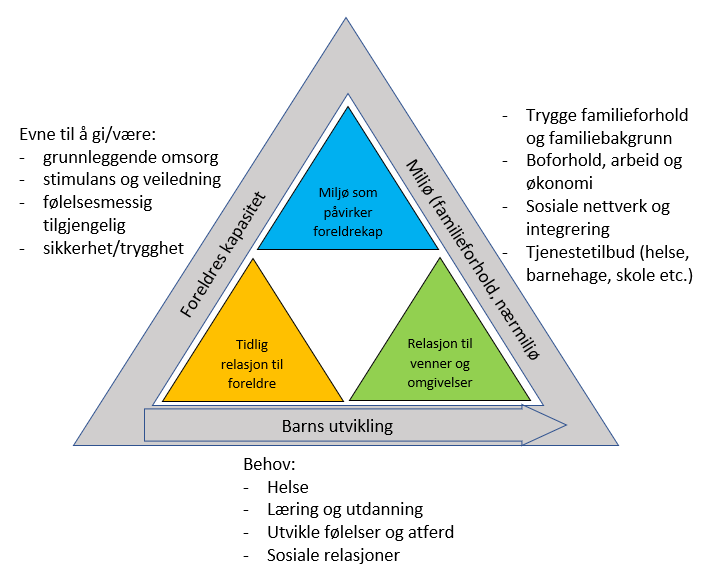 Risikosituasjon: Utviklingsvansker som ikke blir sett eller forstått
BV – barnevern
SK – skole
BHG – barnehage
HS - Helsestasjon
ST – spesialpedagogiske tjenester
LM – Livsmestring (Familietjenesten, psykisk helse voksne)
[Speaker Notes: Samling med spesialpedagoger i barnehagene på tirsdag. 
De hadde
Mange fine og konkrete oversvasjoner av hva som kjennetegner disse barna
Med referanse til trekantmodellen også mange observasjoner om andre forhold rundt disse barna
Mange konkrete tiltak som ennå ikke er skrevet inn]
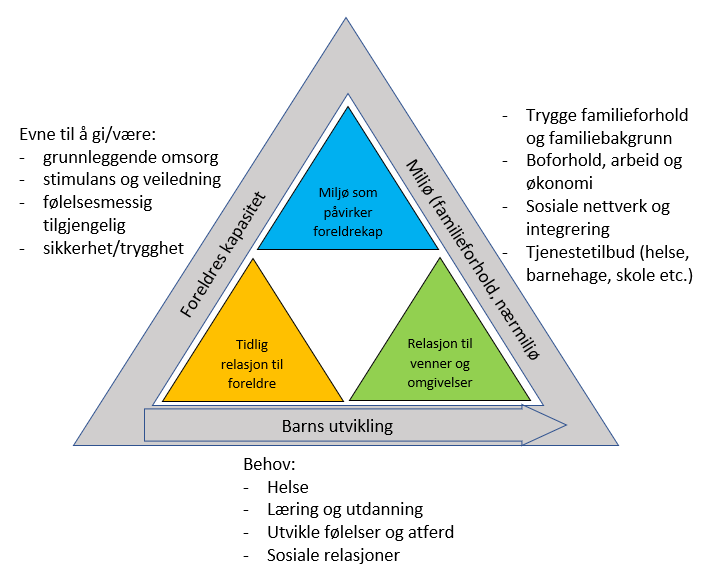 Risikosituasjon: Skadelig psykososialt miljø i skoler og barnehager
BV – barnevern
SK – skole
BHG – barnehage
HS - Helsestasjon
ST – spesialpedagogiske tjenester
LM – Livsmestring (Familietjenesten, psykisk helse voksne)
Tiltakspyramiden ift innsatstrapp som det samarbeides om i østre Agder
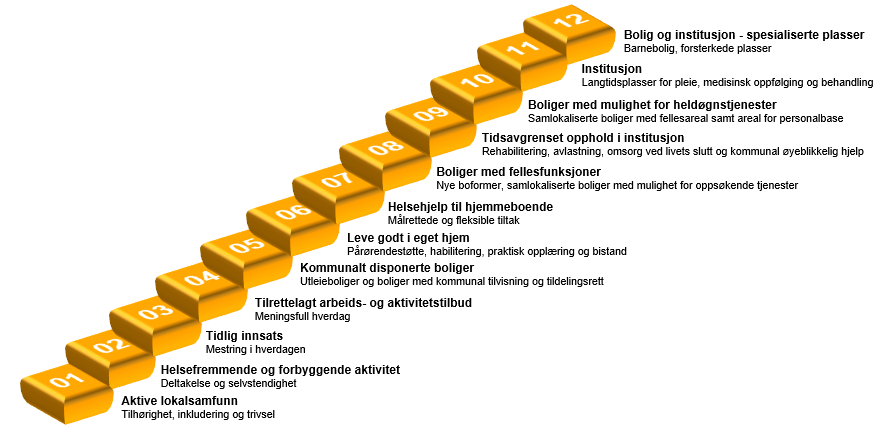